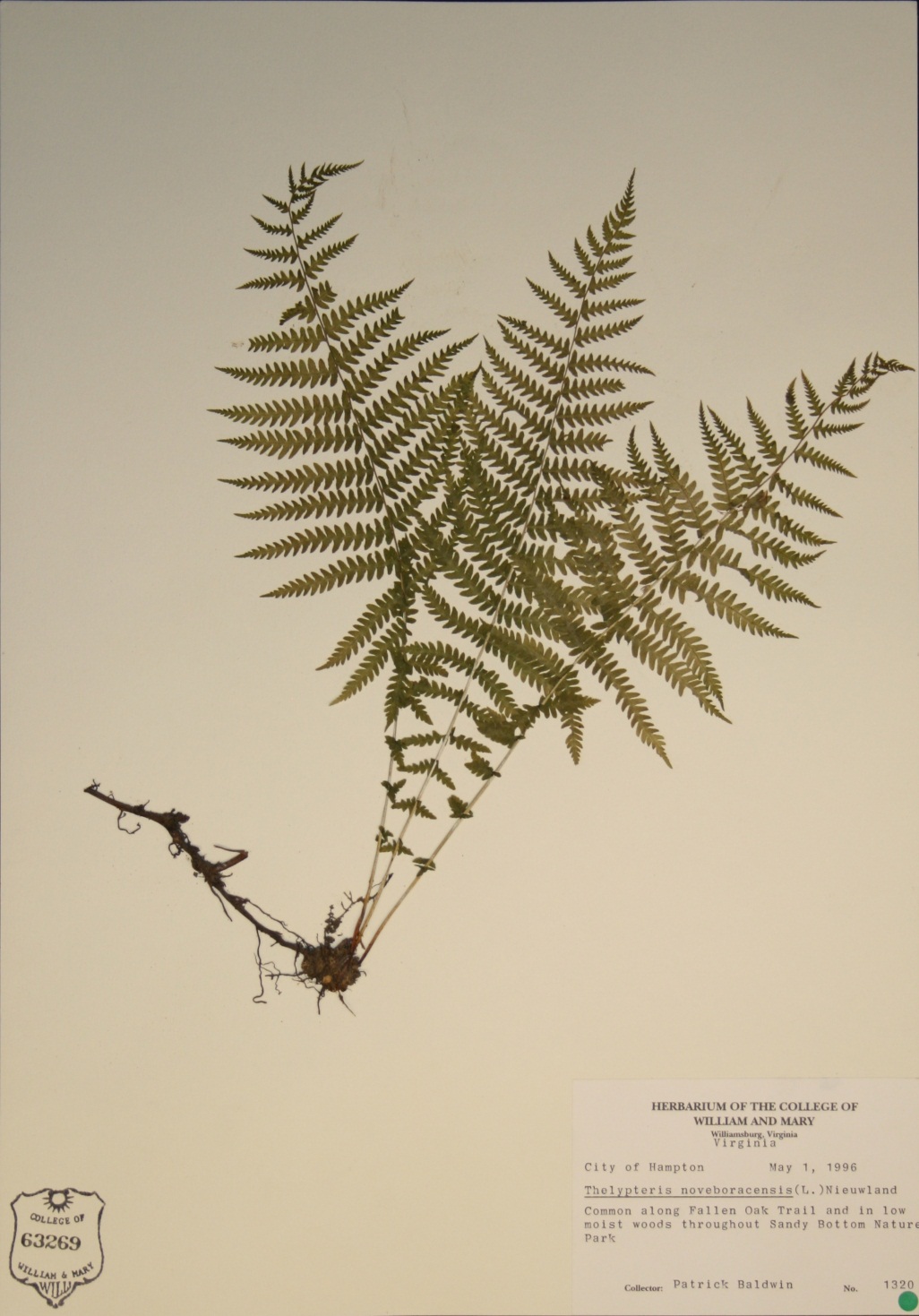 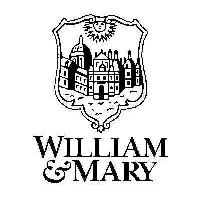 WILLI
Herbarium of the College of William and Mary

Martha Case, Director
Beth Chambers, Curator
WILLI
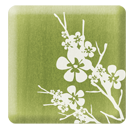 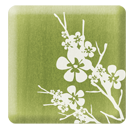 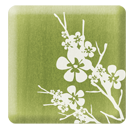 Herbaria are repositories of dried and pressed plant specimens, archivally maintained in a “library of plants
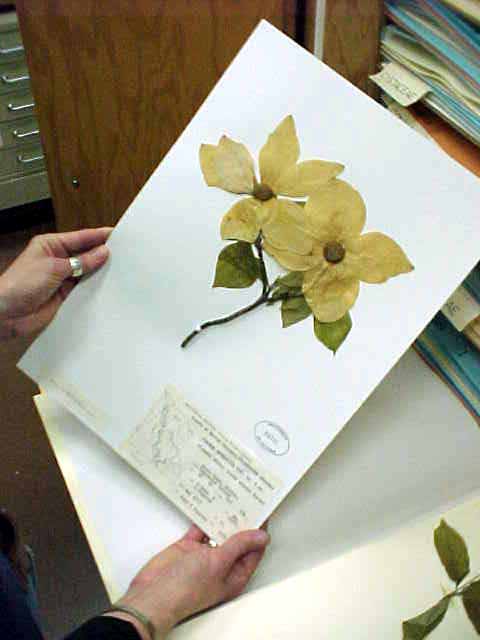 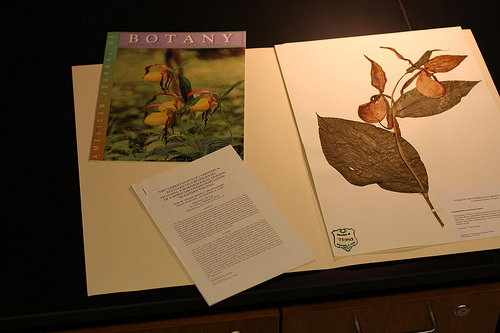 WILLI
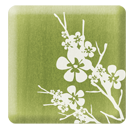 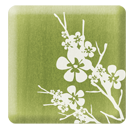 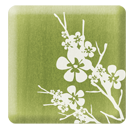 History of Herbaria
Due to nature of plant biochemistry (e.g., cell wall, lignin), dried, pressed plants can last for centuries (even millennia)
Plants (herbs) the earliest medicines
Plant collections the first PDR
Luca Ghini – Pisa Italy. Bound paper sheets with  plant specimens mounted into book volumes
Linnaeus started storing the paper sheets with plants mounted on them in piles, a practice followed even today.
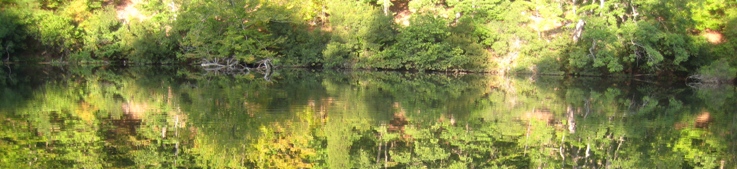 WILLI
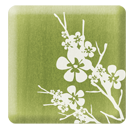 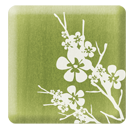 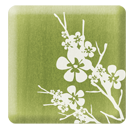 Oldest Herbaria
Kassel, Germany – 1569
Universität Gesamthochschule Kassel
30,000 specimens

Bologna, Italy – 1570
University of Bologna
130,000 specimens

http://www.sma.unibo.it/erbario/descrizione.html
WILLI
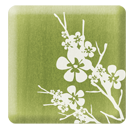 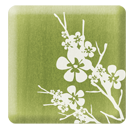 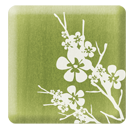 University of Bologna
WILLI
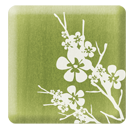 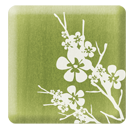 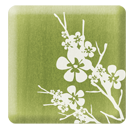 WILLI – Index Herbariorum Identifier
Index Herbariorum
Started in 1935 in Netherlands, now New York Botanical Garden (NYBG)
Collections of dried reference specimens of plants
Collection large (usually 5,000 specimens minimum), accessible to scientists, and actively managed
Loan and exchange program (similar to Interlibrary Loan program for libraries)
WILLI
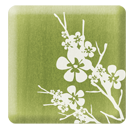 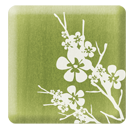 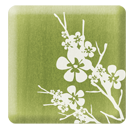 ~ 3,990 herbaria worldwide
~ 350,000,000 specimens worldwide
Document 400 years of world’s vegetation
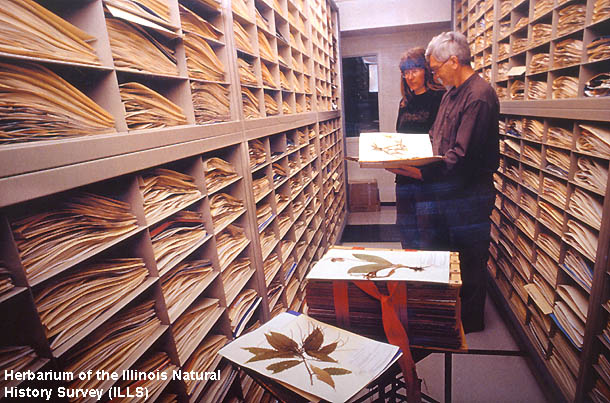 WILLI
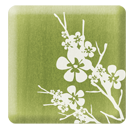 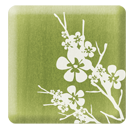 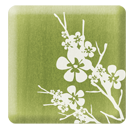 Herbaria of note
Biggest: National Herbarium of Paris (Herbier National de Paris)  Established in 1635!
http://www.mnhn.fr/museum/foffice/transverse/transverse/accueil.xsp?cl=en
WILLI
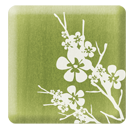 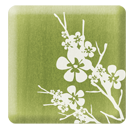 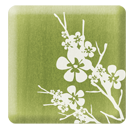 Clematis viticella collected by Lamarck – from P
WILLI
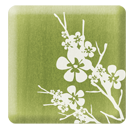 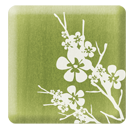 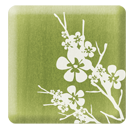 Herbaria of note - National
NY New York Botanical Garden – Steere Herbarium  -  Largest in western hemisphere - 7.2 million
http://sciweb.nybg.org/science2/
GH Gray Herbarium at Harvard - 5 million specimens
http://www.huh.harvard.edu/
US – Smithsonian Herbarium – 4.3 million specimens
http://botany.si.edu/
Dates back to founding of Smithsonian, 1847
Washington DC collection
WILLI
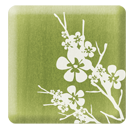 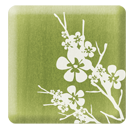 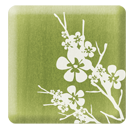 Herbaria of note - National
MO Missouri Botanical Garden - 6 million specimens http://www.mobot.org/MOBOT/Research/herbarium.shtml
UC - University of California  and Jepson Herbarium (Berkeley) – 2.1 million specimens
http://ucjeps.berkeley.edu/
FLAS – University of Florida – 470,000 specimens
WILLI
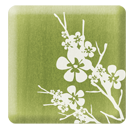 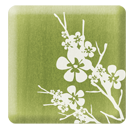 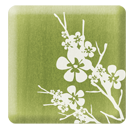 Herbaria of note - Regional
NCU – University of North Carolina at Chapel Hill – 665,000 specimens
Alan Weakley’s Manual of the Flora of the Southeastern US
http://www.herbarium.unc.edu/
BRIT - Botanical Research Institute of Texas - 1 million
http://www.brit.org/
Publishing upcoming Flora of Virginia
Southern Methodist University herbarium now non-profit org.
Took in 360,000 collection from Vanderbilt
WILLI
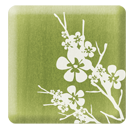 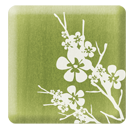 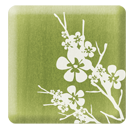 Herbaria of Note- VA
VIP – Massey Herbarium of the Virginia Polytechnical Institute 134,000 specimens
http://www.biol.vt.edu/herbarium/index.html
Curator W&M Grad (Tom Wieboldt)
Digital Atlas of Virginia through VPI (for now)
http://www.biol.vt.edu/digital_atlas/

VCU – Richmond – 17,700 specimens
URV – Richmond – 18,000 specimens
ODU – Norfolk – 28,000 specimens
WILLI
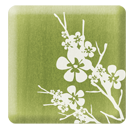 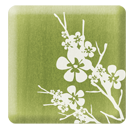 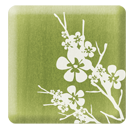 WILLI – College of William and Mary – 78,000 specimens
http://www.wm.edu/herbarium
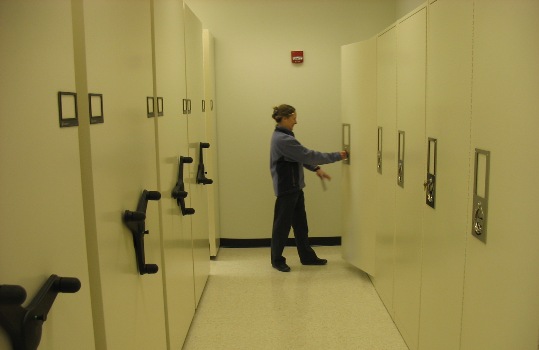 WILLI
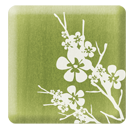 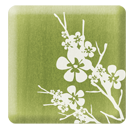 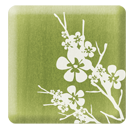 W&M Herbarium History
Herbarium founded in 1968
First Director was Gus Hall 
First Curator – Donna M E Ware
Began with gift of 3,000 specimens from NCU
WILLI
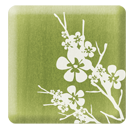 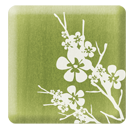 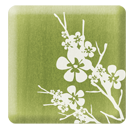 Strong botanical history at W&M
Second oldest college in the US, “reported to be the site of the first formal garden in the Colonies”
J T Baldwin W&M ’35
JT Baldwin – Vanderbilt PhD ‘39
Back to W&M Biology Department
World traveler for rubber (Hevea) in WWII
Brought dawn redwood (Metasquoia glyptostroboides) to campus
Many other trees on campus
Collaboration with Bernice Speese (Smilax)
Teaching collection started
WILLI
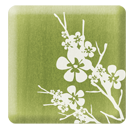 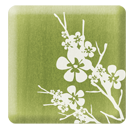 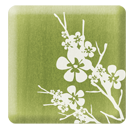 Use of herbarium specimens
Verifiable records supporting many kinds of research in plant science  
Distributional data on plant species 
Rare, threatened, endangered species 
Invasive species
Basis for descriptions of species in manuals, monographs, and other publications 
For construction of keys used in identification 
To confirm determinations 
Standards for consistent application of scientific names 
Teaching
WILLI
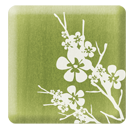 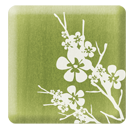 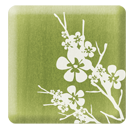 Herbarium specimens document where and when a plant grew
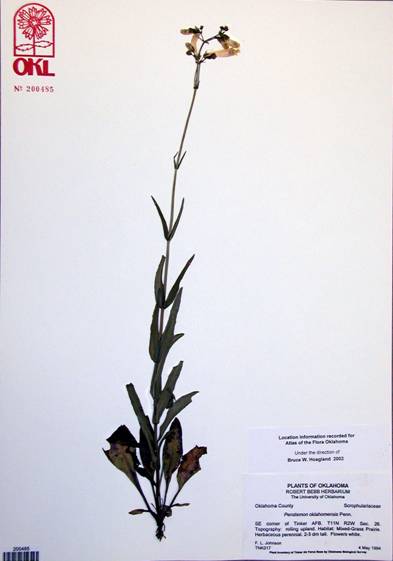 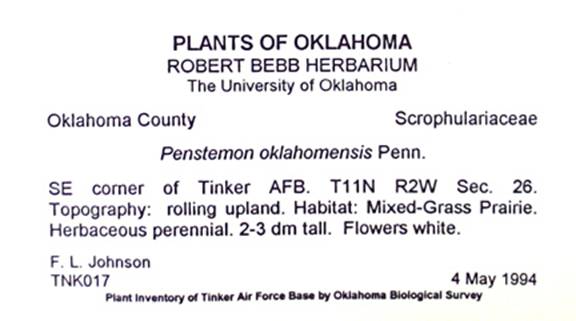 WILLI
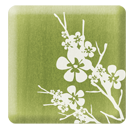 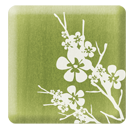 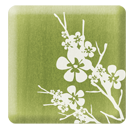 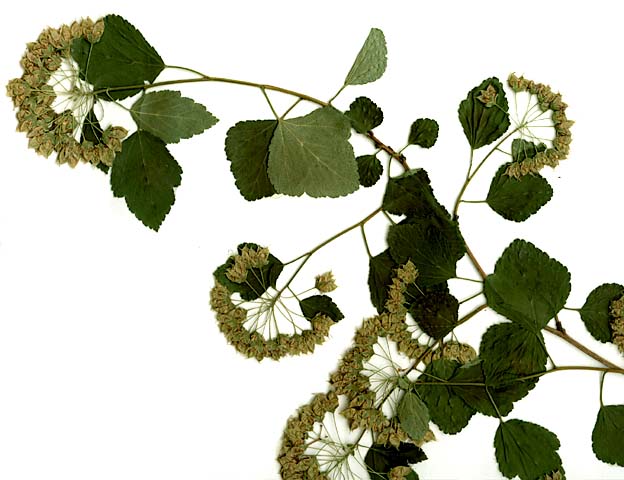 External form and structure
Herbarium specimens also provide biological material for scientists to study such as:
WILLI
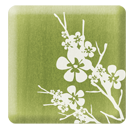 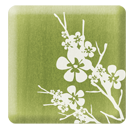 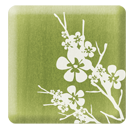 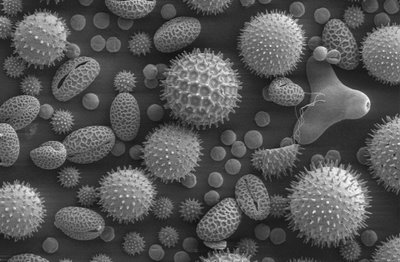 Microscopic features like pollen
WILLI
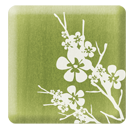 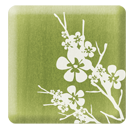 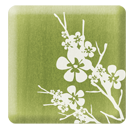 Variation within a particular kind of plant
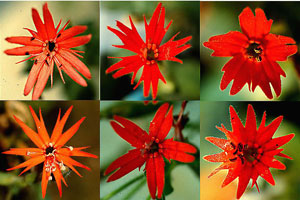 WILLI
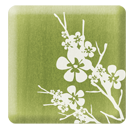 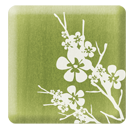 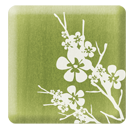 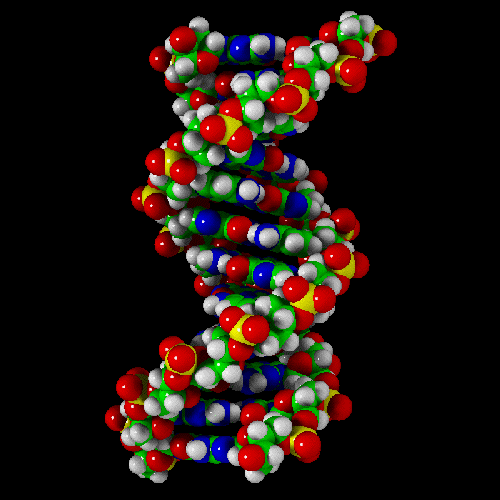 Even DNA itself!
WILLI
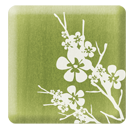 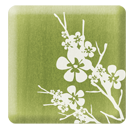 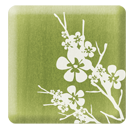 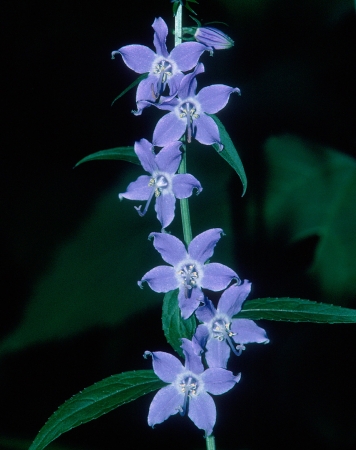 For example, the counties in VA whereCampanulastrum americanum has been found
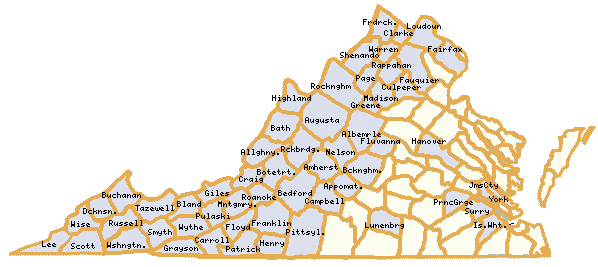 This allows us to understand the ecology and geographic ranges of species
WILLI
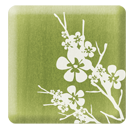 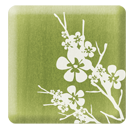 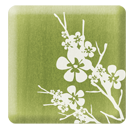 Herbaria are a vital resource for many kinds of research questions
Have populations of American ginseng declined in the last 150 years?
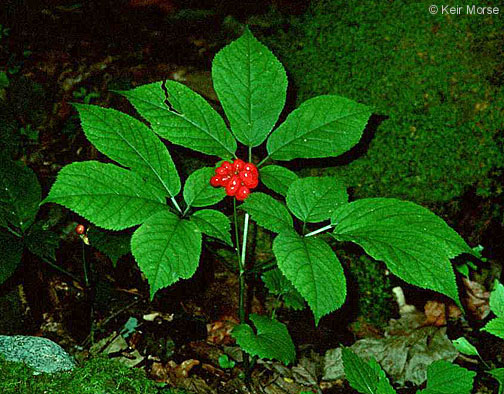 WILLI
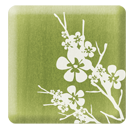 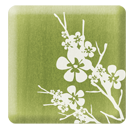 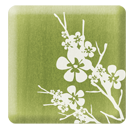 research questions…
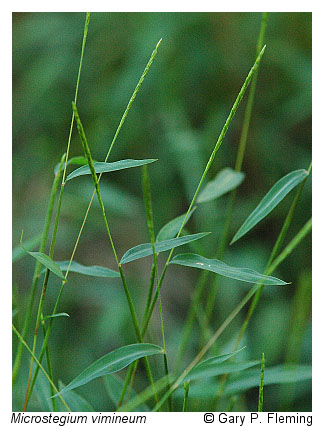 Are exotic and destructive species spreading?
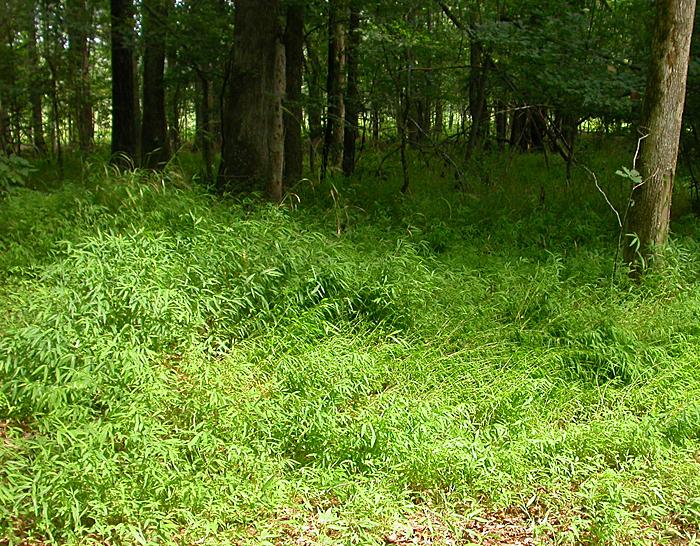 WILLI
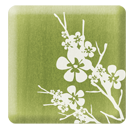 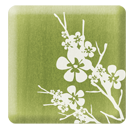 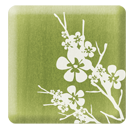 What species are found in the College Woods or other areas?
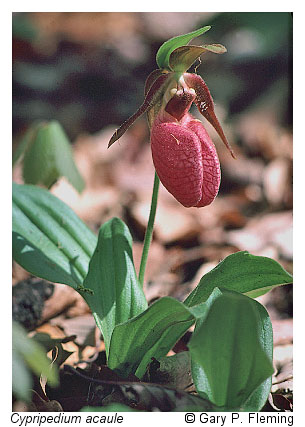 WILLI
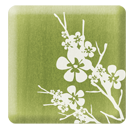 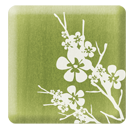 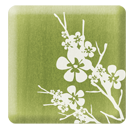 Herbaria are a vital resource for many kinds of research questions:
Are these three goldenrods distinct species?
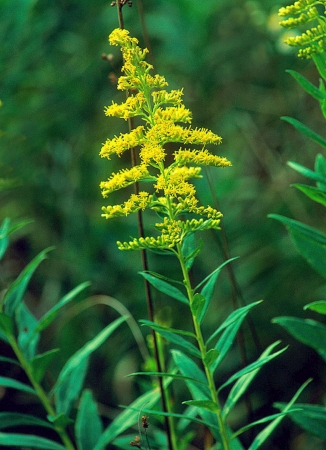 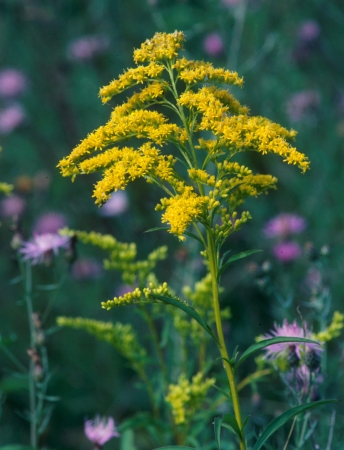 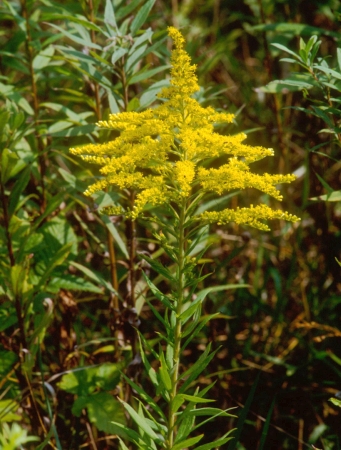 WILLI
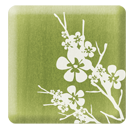 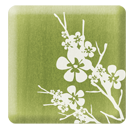 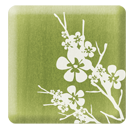 Yes!
Solidago altissima
Solidago canadensis
Solidago juncea
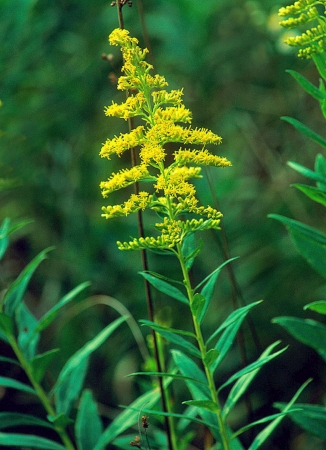 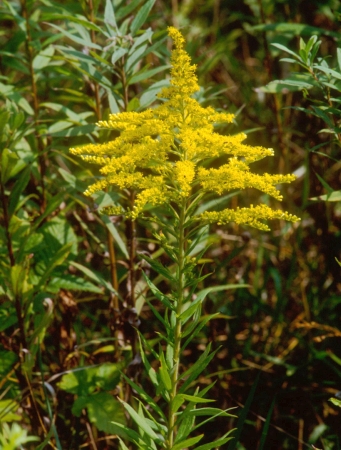 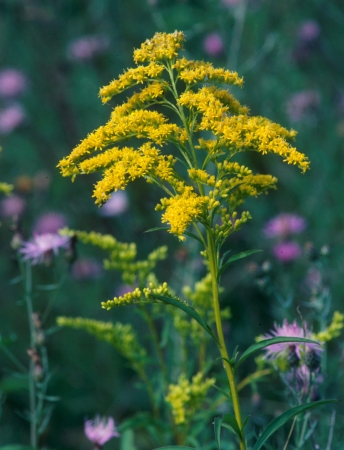 WILLI
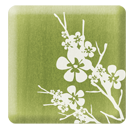 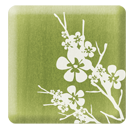 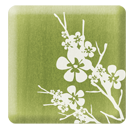 How do you identify species?
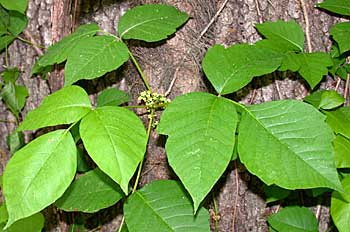 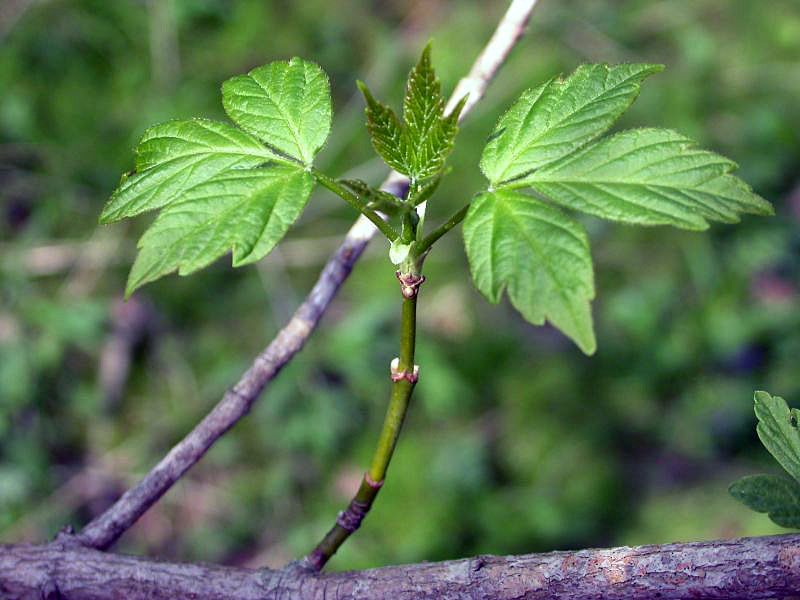 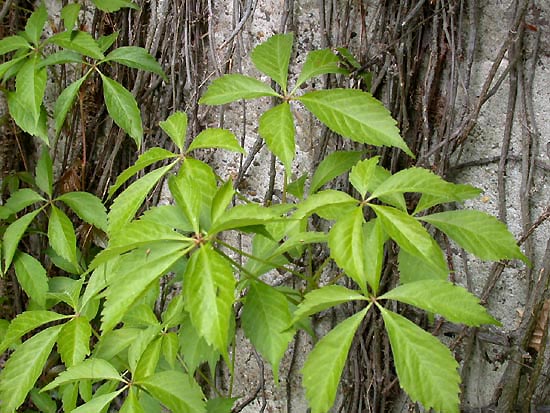 Which one is poison ivy?
WILLI
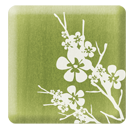 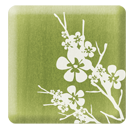 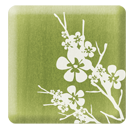 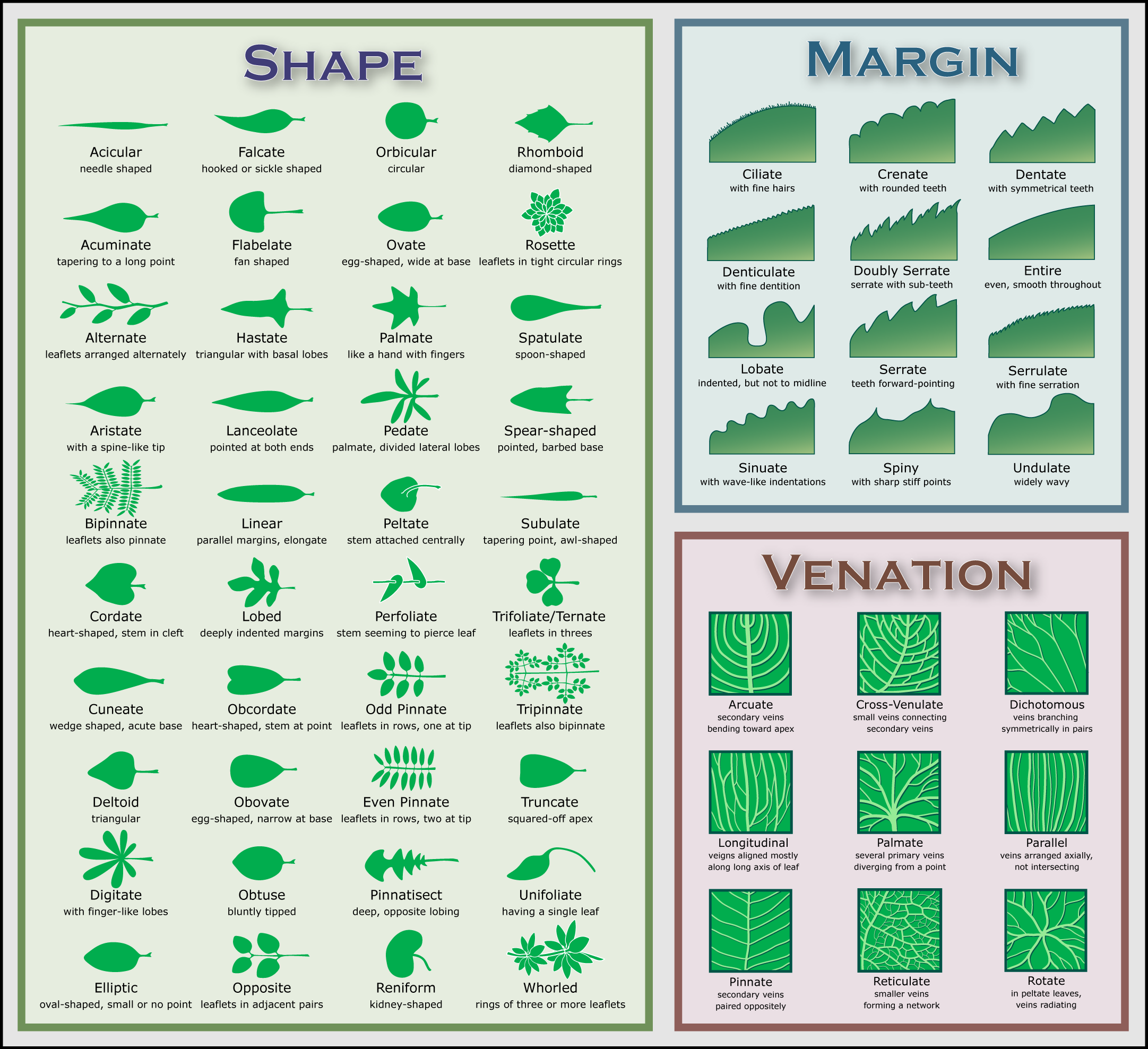 Plant identification
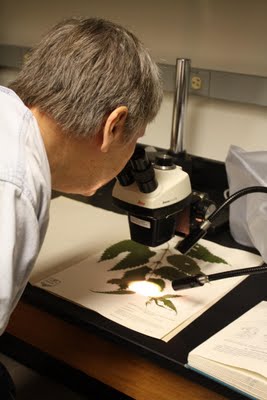 WILLI
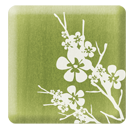 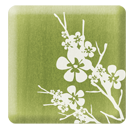 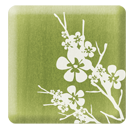 These specimens document species occurrences and provide material for other research projects -
Such as the Flora of Virginia Project
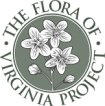 “The Flora of Virginia, with publication targeted for 2012, will describe more than 3,500 plant species in 200 families and feature 1,400 captioned, scaled, and botanically accurate illustrations”
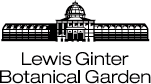 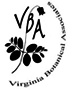 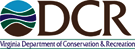 WILLI
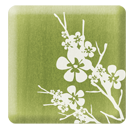 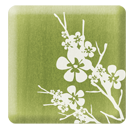 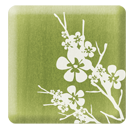 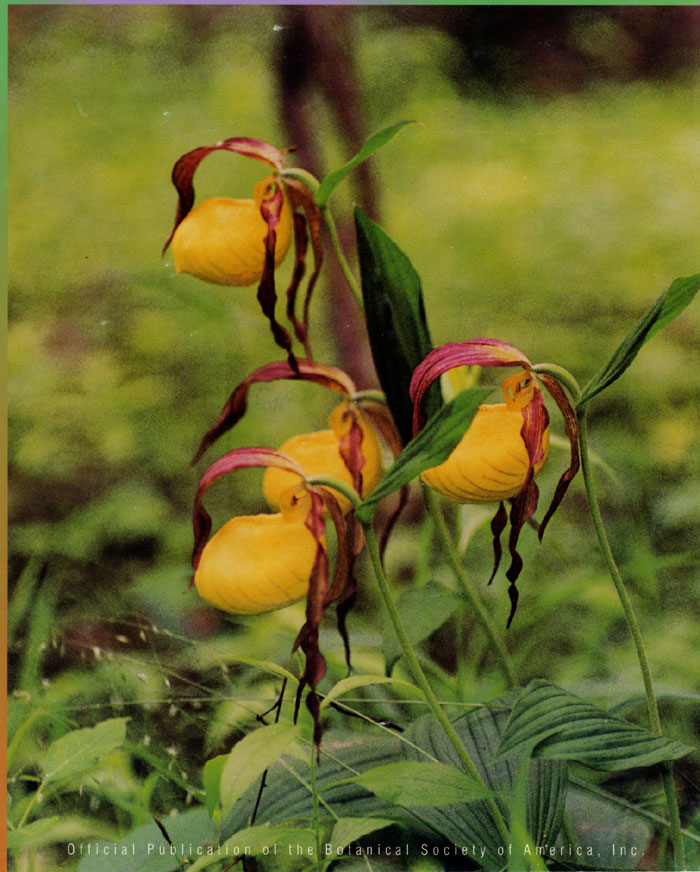 Student research projects
Lady slipper pollination studies, e.g.
WILLI
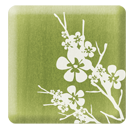 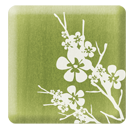 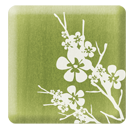 Specimen collecting & processing
Specimen collecting & processing
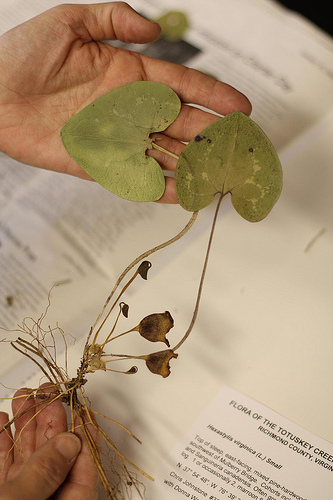 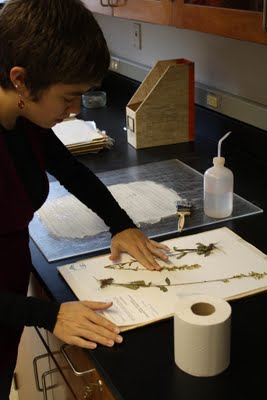 WILLI
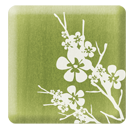 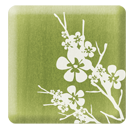 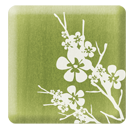 Link to specimen mounting demonstration
 (5:30 minute long video)
http://www.wm.edu/as/biology/about/facilities/herbarium/volunteers/index.php
WILLI
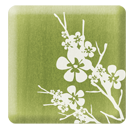 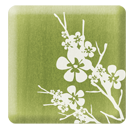 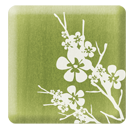 Over a hundred research students and herbarium associates have contributed over 30,000 specimens to the herbarium
Dr. Amanda Ingram“Flora of Greensprings”1998
Dr. Gretchen North “Flora of E. Middlesex Co.” 1983
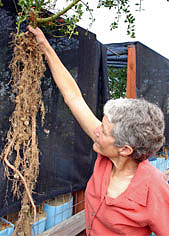 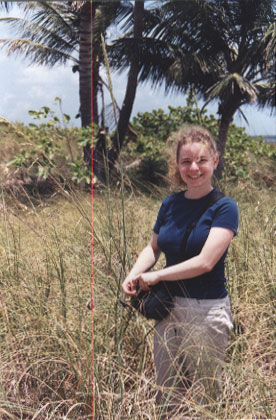 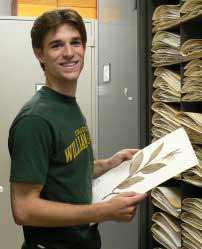 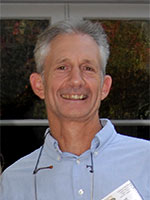 Christopher Johnstone“Flora of Totuskey Creek”2008
Dr. Doug Soltis “Flora of the Davis Pond”1974
WILLI
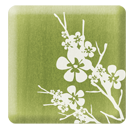 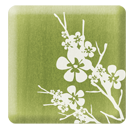 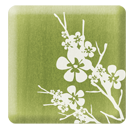 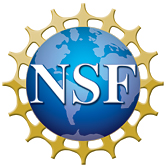 Funding Acknowledgements
 The College of William & Mary 
 National Science Foundation
 Virginia Native Plant Society
 Anonymous donors
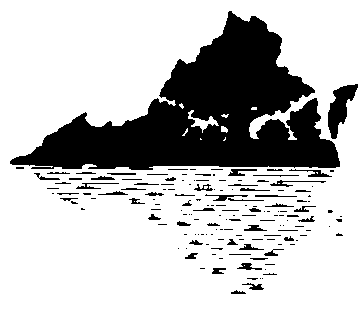 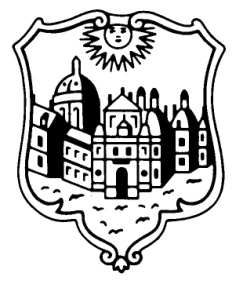 Phlox nivalis
WILLI
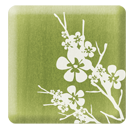 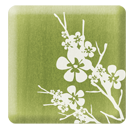 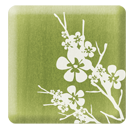 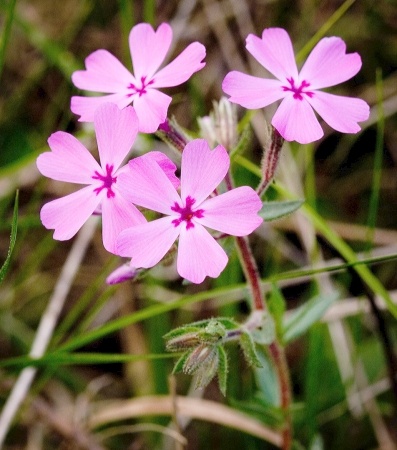 Image credits: 
  Botanical Society of America
  Illinois Natural History Survey (ILLS)
  Michael Clayton, Wisconsin State Herbarium (WIS) 
  Robert Bebb Herbarium (OKL) 
  University of Victoria herbarium (UVIC)
  VA Department of Conservation & Recreation
  Gary Flemming 
  Hal Horwitz 
  Keir Morse
  Phillip Merritt 
  Troy Weldy